WELCOME
Good Morning
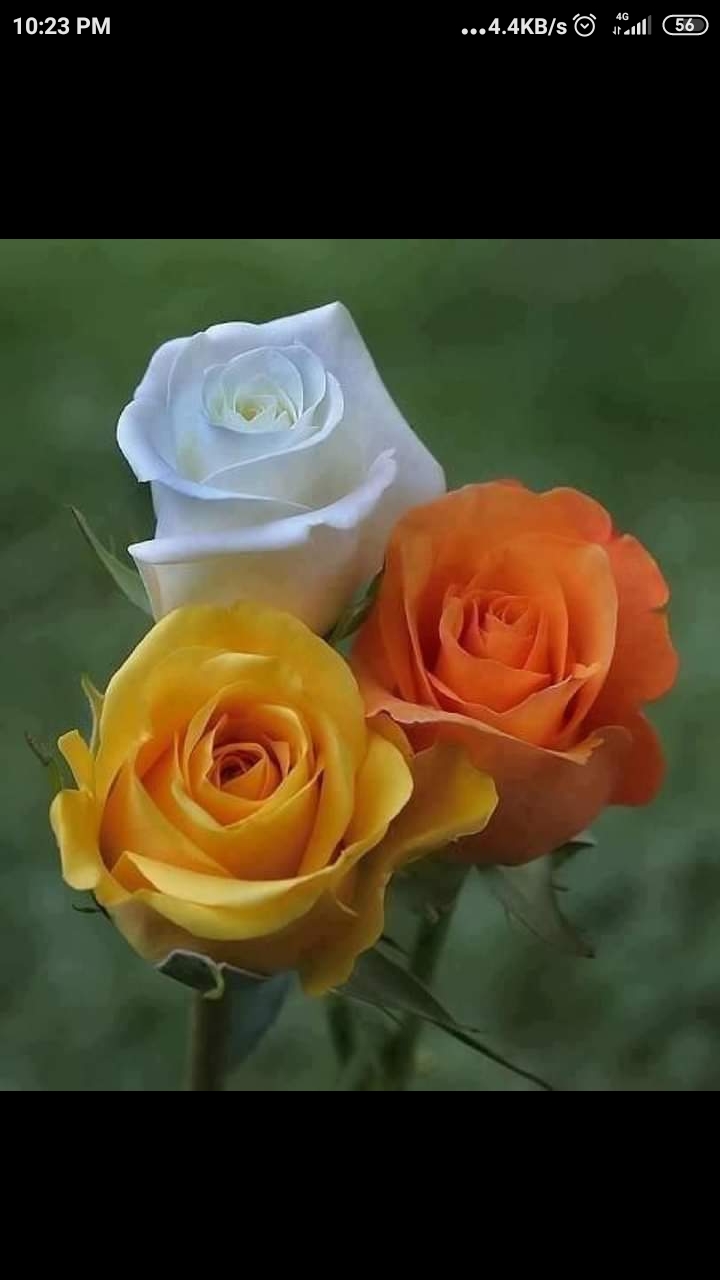 Ismat Jahan Ruma Assistant Teacher, EnglishFatehnagar Wadudia Fazil   Madrasah 
Raozan,Chattogram.
What do you see in the picture?
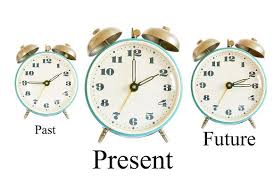 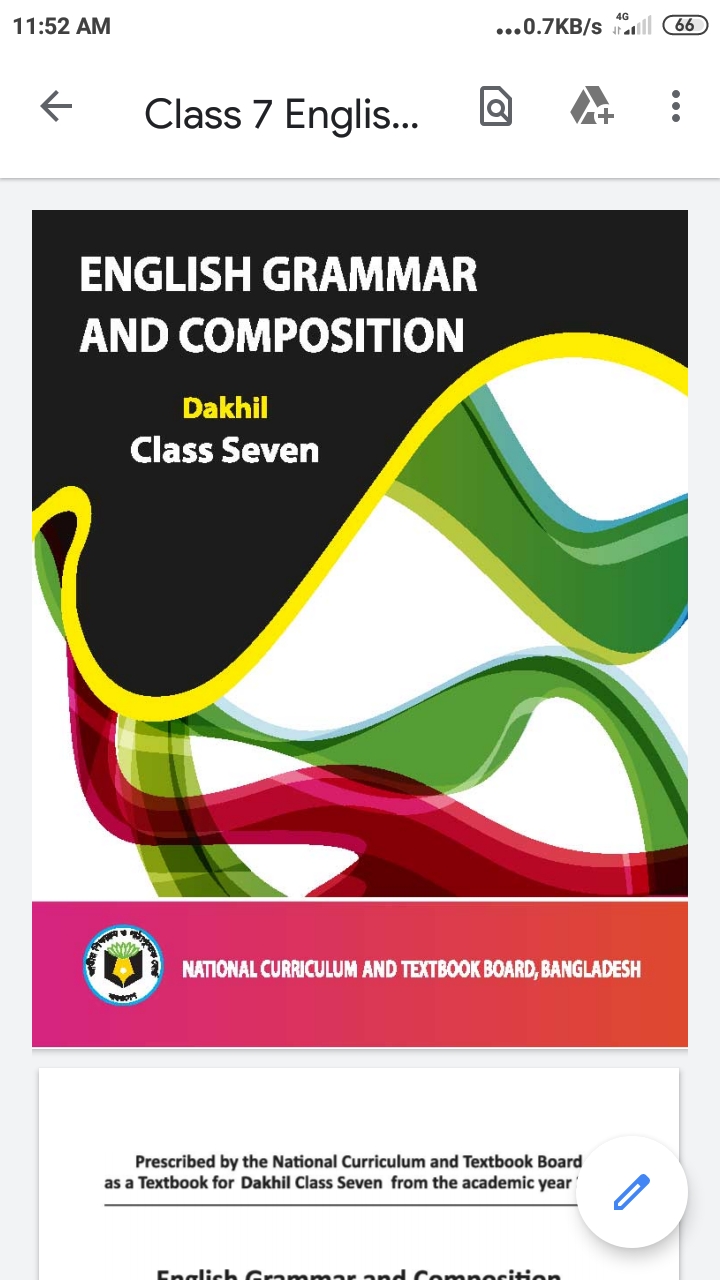 Unit  -  Three
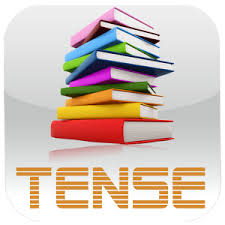 Learning Outcomes:

After the lesson students will be able to :

understand the tense of verb.
Identify the present tense of 
     verb of sentences.
Use right form of verb by using structure of present tense.
Present Tense
Use the present tense for the following cases:
To express repeated or regular actions in the present period.
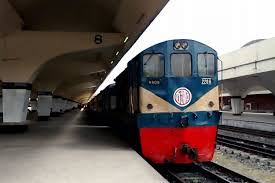 Ex:
I take the train to the office.
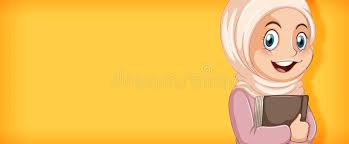 She loves to read.
Present Tense
Use the present tense for the following cases :
We use present tense to express facts.
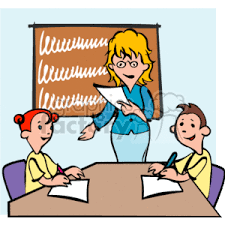 Ex :
They write for the magazine.
There are 7 days in a week.
Present Tense
Use the present tense for the following cases :
We use present tense for describing habits.
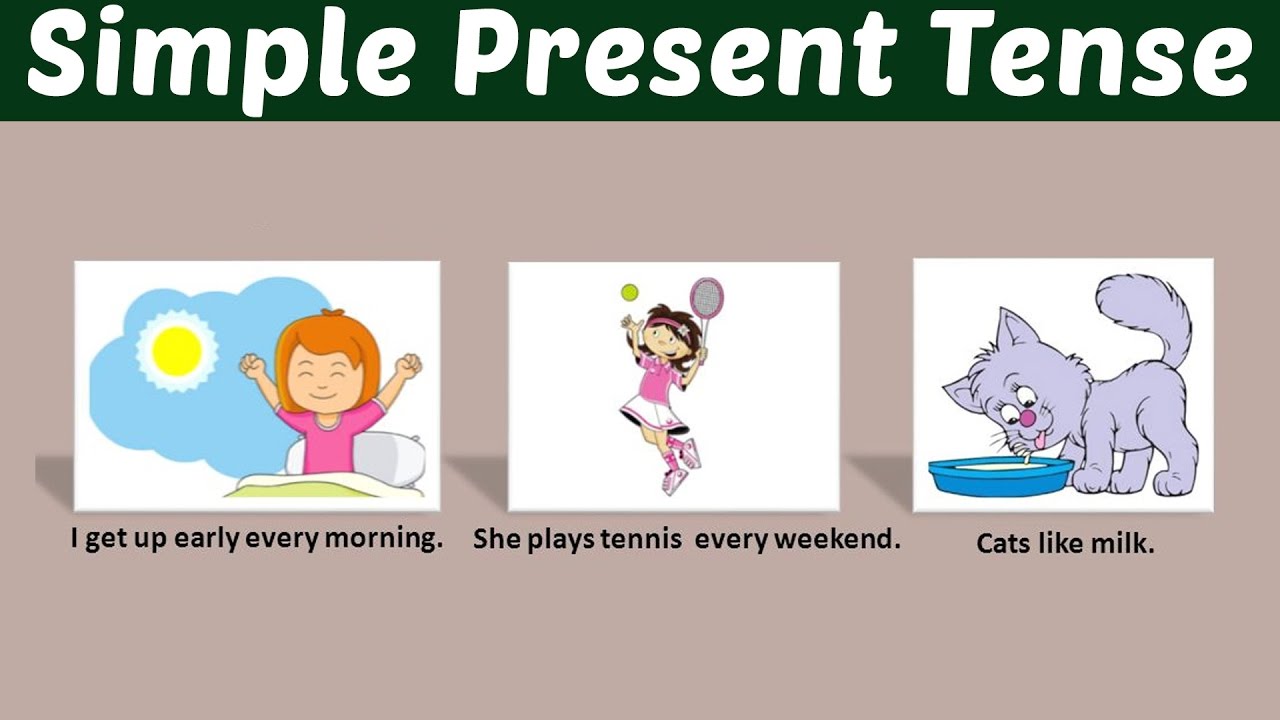 Ex:
I get up early every day.
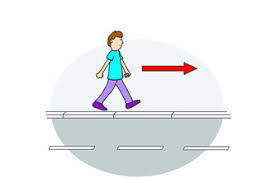 I go for a walk daily.
Present Tense
Use the present tense for the following cases :
We use present tense for things that are generally true.
Ex :
It rains a lot in rainy season.
The sun sets in the west.
Present Indefinite Tense
We use present indefinite tense to describe facts and habits.
Ex : 
The moon gets its light from sun.
The stars shine at night.
Present Indefinite Tense
We use present indefinite tense to describe scheduled events in the future.
Ex : 
The train leaves at 5 o’clock.
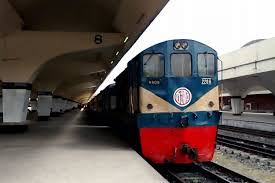 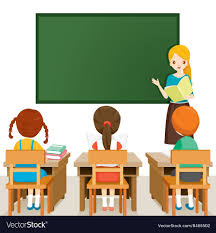 My class starts at 10 a.m.
Present Indefinite Tense
Structure : 
Subject + v1+s/es+ object.
Ex :

You  write  a  letter.
Sima  writes  a  letter.
They  write  a  letter.
  She  writes  a  letter.
Present Continuous Tense
Present Continuous tense is used for an on-going action in the present.
EX: 
  I am going to Madrasah.
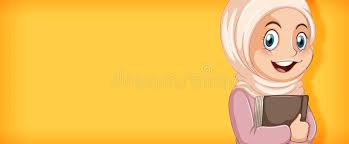 He is looking for the last train.
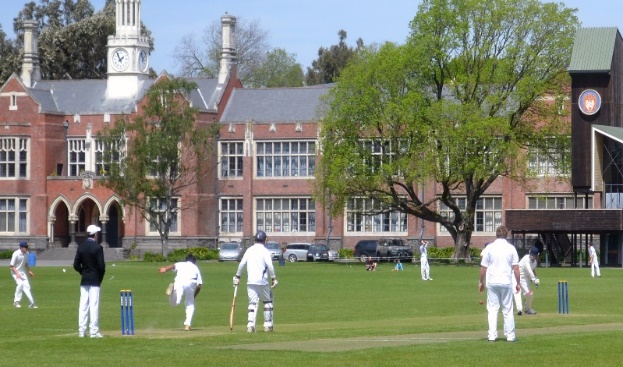 Here the action of going,looking,playing are still in continuing.
.
They are playing cricket.
Present Continuous Tense
Structure : 
Subject +am/is/are+ verb( ing )+object.
I am writing a letter. 

He is writing a letter. 

Rahim is writing a letter. 

They are writing a letter. 

The boys are writing a letter.
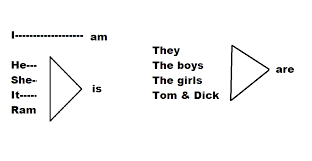 Use of am/is are
Present Perfect Tense
Present perfect tense is used to describe action that began in the past and continuous into the present or has just been completed.
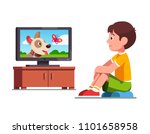 The person started watching the movie in the past 
which is finished just by the time of speaking the sentence.
I have watched the movie.
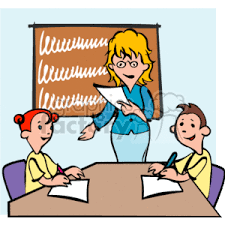 The people started writing the letters in the past 
which are finished just by the time of speaking the sentence.
They have written two letters already.
Present perfect Tense
Structure : 
Subject + have/has+ v3 +object.
Ex: 
I have written a letter. 
They have written a letter. 
Sima has written a letter. 
He/she has written a letter.
Present Perfect Continues Tense
This tense is used to describe an experience or an action that started in the past and is still continuing till the present moment.
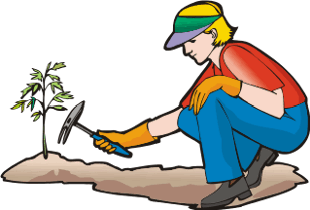 Here the boy has started working in the morning and is still continuing to do that.
Ex :
The boy has been working in the garden since morning.
Here they have started doing  their work for 3 hours and is still continuing to do that.
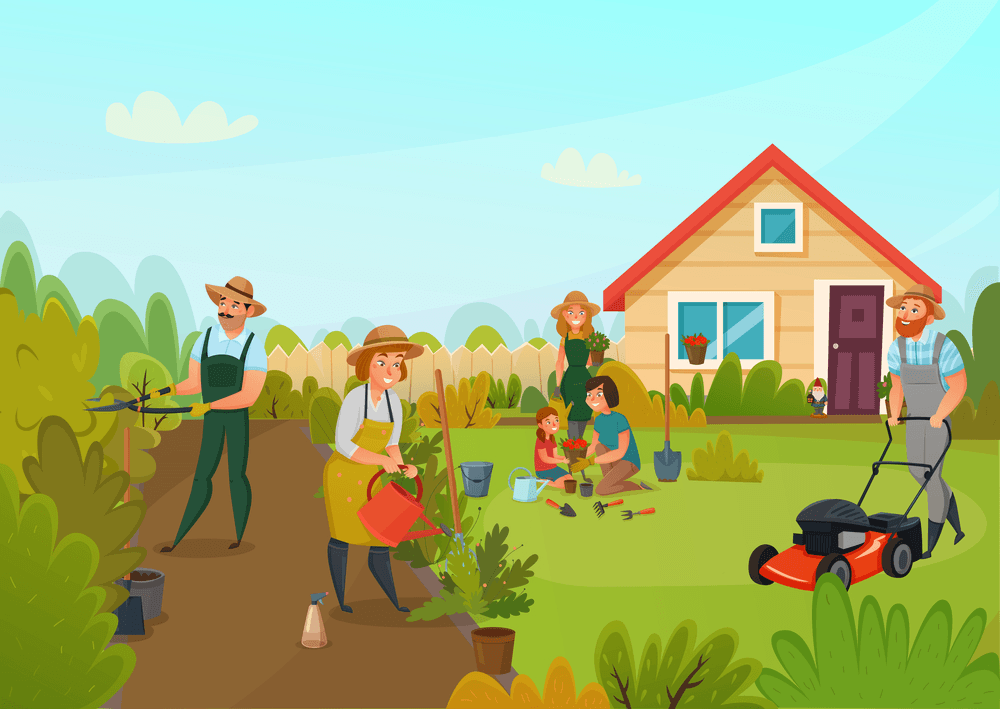 They have been doing the work for three hours now.
Present Perfect Continues Tense
Structure : 
Subject + have/has + been + verb(ing) + object + Extension .
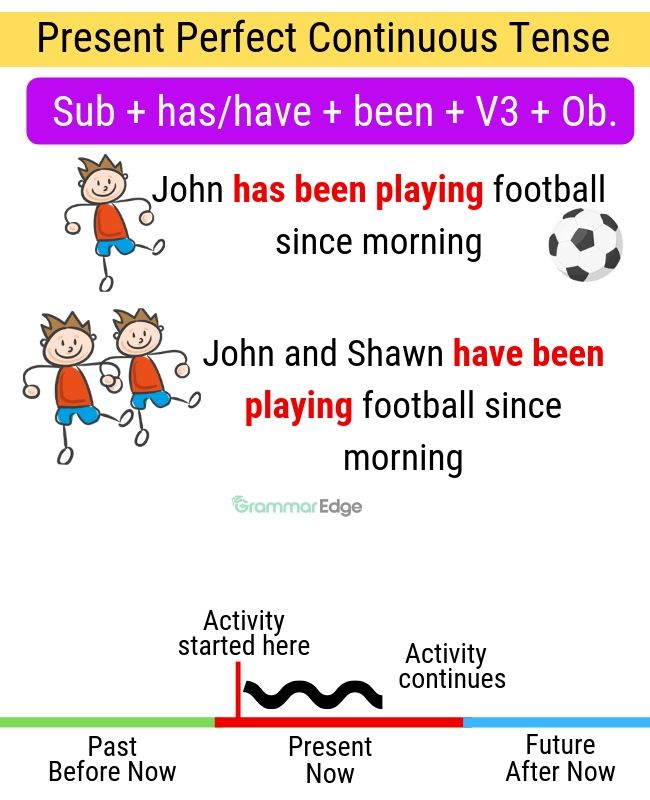 Raju has been playing cricket 
                        for two hours. 




               Raju and Jony have been 
           playing cricket for two hours.
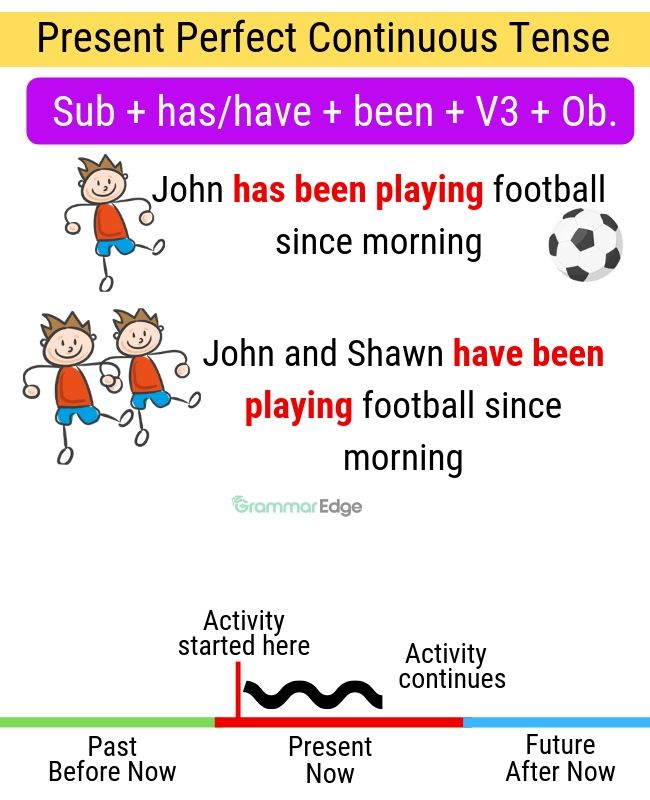 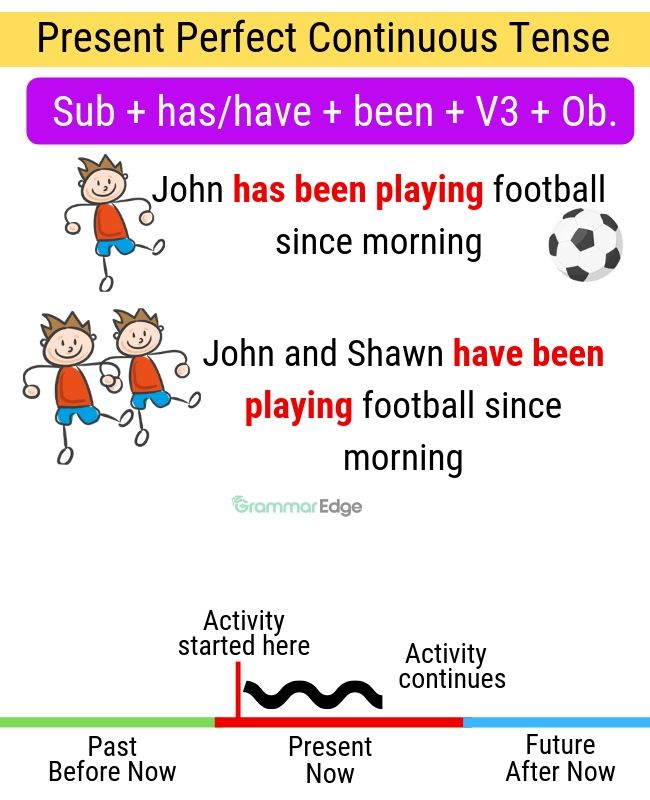 Evaluation:
What do you understand by tense?
How many kinds of tense are there?
Tell me the types of present tense?
What is the Structure of present continuous tense?
What is the auxiliary verb of present perfect tense?
Which tense do not take any auxiliary verb?
Home Work
Use the correct form of verbs.
He (read) the book.
I am (read )the book.
He is (go) to madrasah.
Please open your book. Have you (open) it? 
I have (do) my homework.
I (get )up early in the morning.
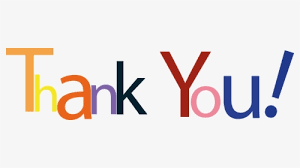